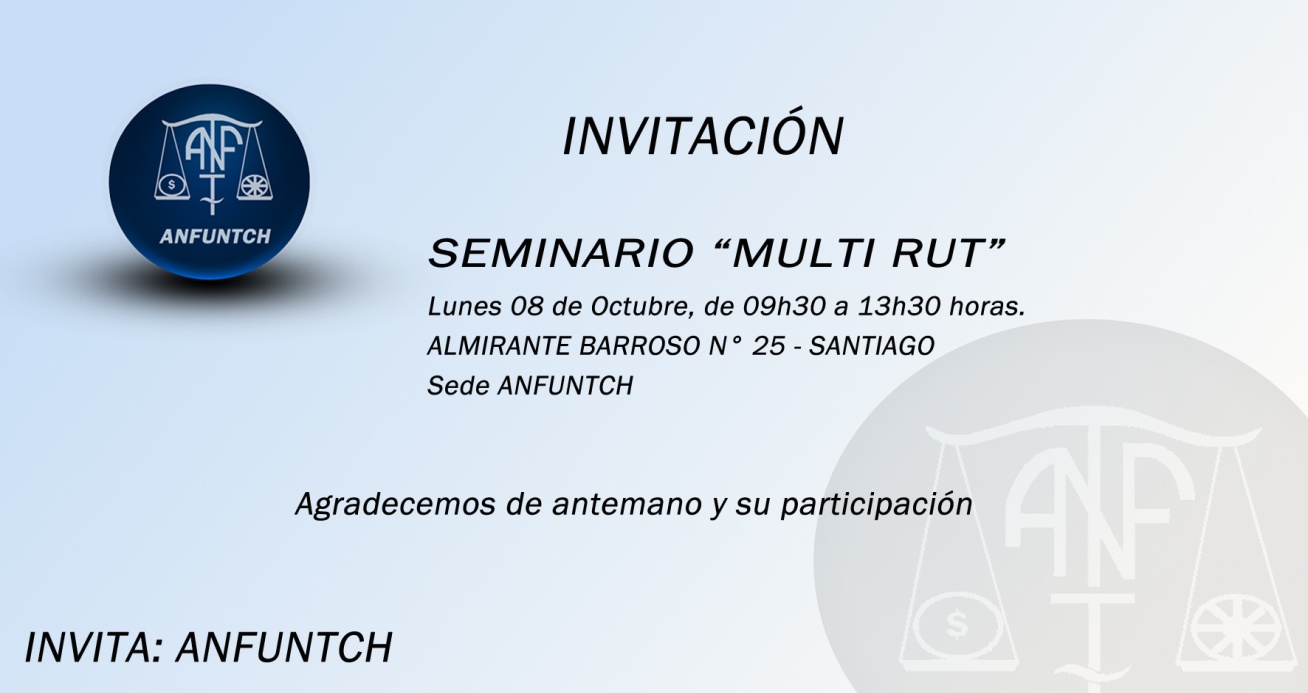 ASOCIACION  NACIONAL de FUNCIONARIOS  del  TRABAJO de CHILE
PRESENTACION 
EQUIPO DIRECTIVO
11.01.15 

“PARA UN 2016 CLAVE, CONCENTRADOS EN LA MODERNIZACION DE LA DT, CON LEY DE PLANTAS Y MEJORAMIENTO”
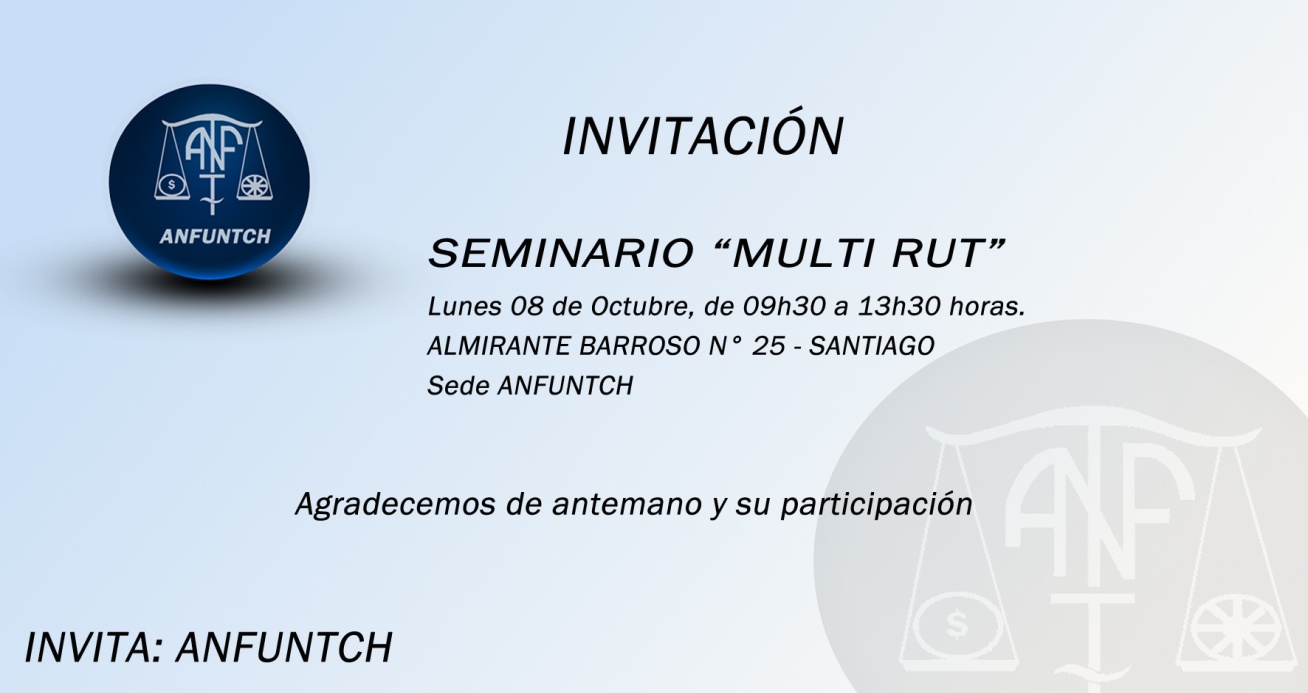 ASOCIACION  NACIONAL de FUNCIONARIOS  del  TRABAJO de CHILE
I.- AVANZANDO EN PRECISAR CONTENIDOS BASICOS.

Por parte de ANFUNTCH, En la misma senda de todos los acuerdos ya adoptados en los diversos Consultivos desde mayo 2012 a la fecha (ley de plantas/mejoramiento; 80-20% planta-contrata; escalafón virtual para jefaturas de carrera; concursabilidad general; especial énfasis en la promoción; etc.) , pero cumpliendo necesidad de una mayor precisión, trabajada su legitimidad en el Directorio Nacional y en el conjunto de la organización.

EN LO FORMAL: 
Propuesta de actualización DFL 2 interviniendo artículos concretos en materia de personal y organización (3 a 22 y 46 a 56) sin alterar en nada cuerpo central de competencias y facultades (artículos 23 a 45) 

EN LO SUSTANTIVO: CONTENIDOS BÁSICOS:

1.- Organigrama y organización general del Servicio.
 Reconocimiento organización actual de Departamentos (sin perjuicio de proponer 3 Subdirecciones en 3 de ellos), Oficinas Nacionales y DRTs; y puntual ajuste conceptual en denominación de las Oficinas.
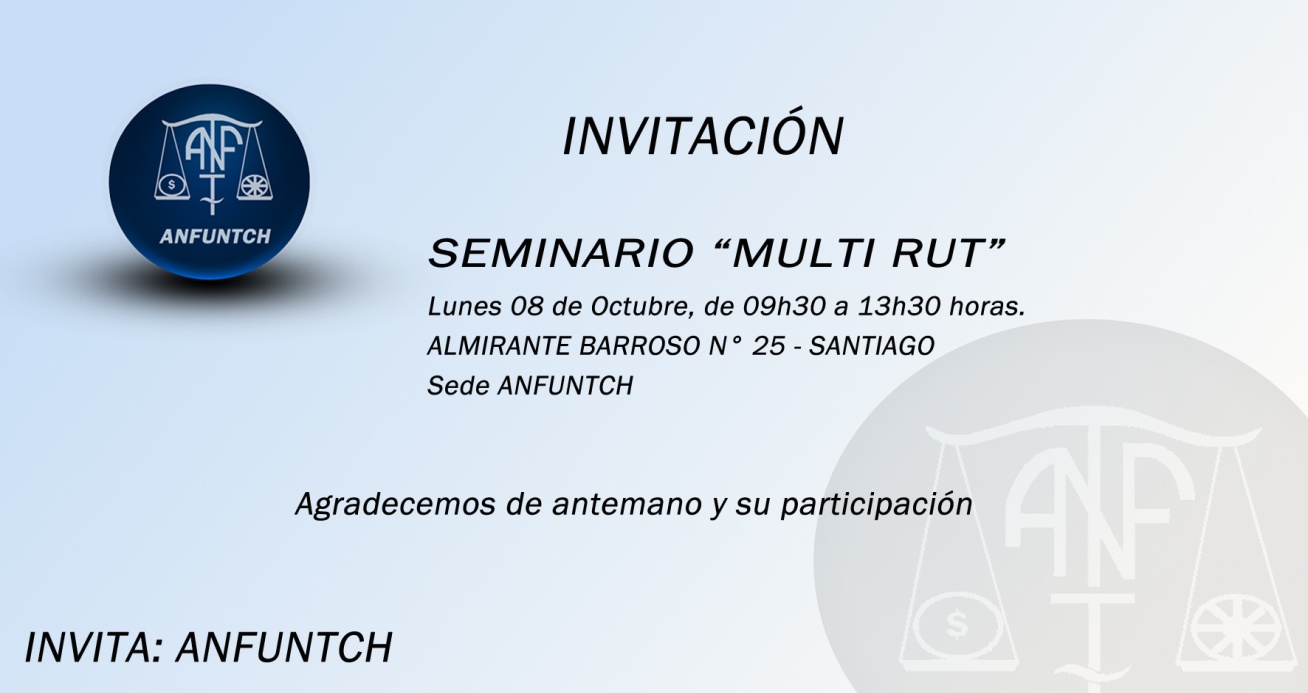 ASOCIACION  NACIONAL de FUNCIONARIOS  del  TRABAJO de CHILE
2.- Niveles jerárquicos, establecimiento y procedimiento de designación de cargos: 
	* I y II: 	Por Sistema de ADP, con posibles matices.
	* III:	Por Estatuto Administrativo, con precisiones: 	
* Postulación sólo desde el interior del Servicio.
* Selección con procesos concursales masivos  aunque simples; por mandatos cada tres años; etc.
* Planta virtual, derecho a mantener cargo base con todos los derechos asociados, especialmente promoción.

3.- Regularización de la relación planta-contrata.
* Sin perjuicio de los derechos de la planta como trabajo decente, este debe ser vuelto a concebir como un estado transitorio en el que siempre se aspira a ingresar a la planta, que es la condición que permite aspirar a derechos como la mayor estabilidad, la postulación a cargos de jefaturas de carrera, y la carrera funcionaria a través de la promoción.
* Recuperar la relación 80-20, para que la mayoría de las actuales contratas pasen a la planta.
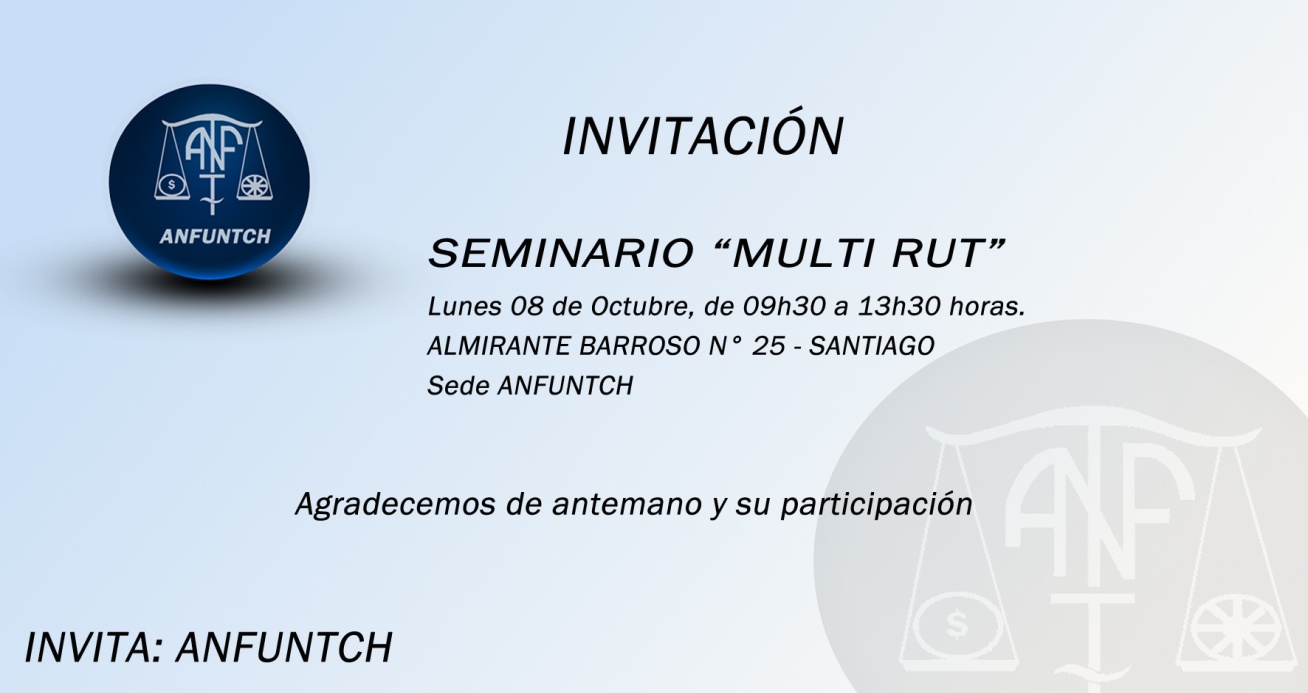 ASOCIACION  NACIONAL de FUNCIONARIOS  del  TRABAJO de CHILE
4.- Nuevas plantas tecnificadas. 
* Que respeten el criterio 80-20.
* Construidas con la progresión porcentual de las plantas anteriores pero teniendo a la vista niveles de ocupación efectiva de la dotación actual en plantas y contratas. 
* Teniendo a la vista normas y comparación con otros Servicios.
* Con forma piramidal que garantice frecuente y razonable movilidad.
* Con trayectorias que impliquen posibilidad de carrera funcionaria calculada en torno a los 35 años de carrera y al menos unas 5 promociones, dejando abierta la posibilidad de paso interescalafón (equidad, carrera, costos, personal nuevo, no actual sino que futuro; etc.).
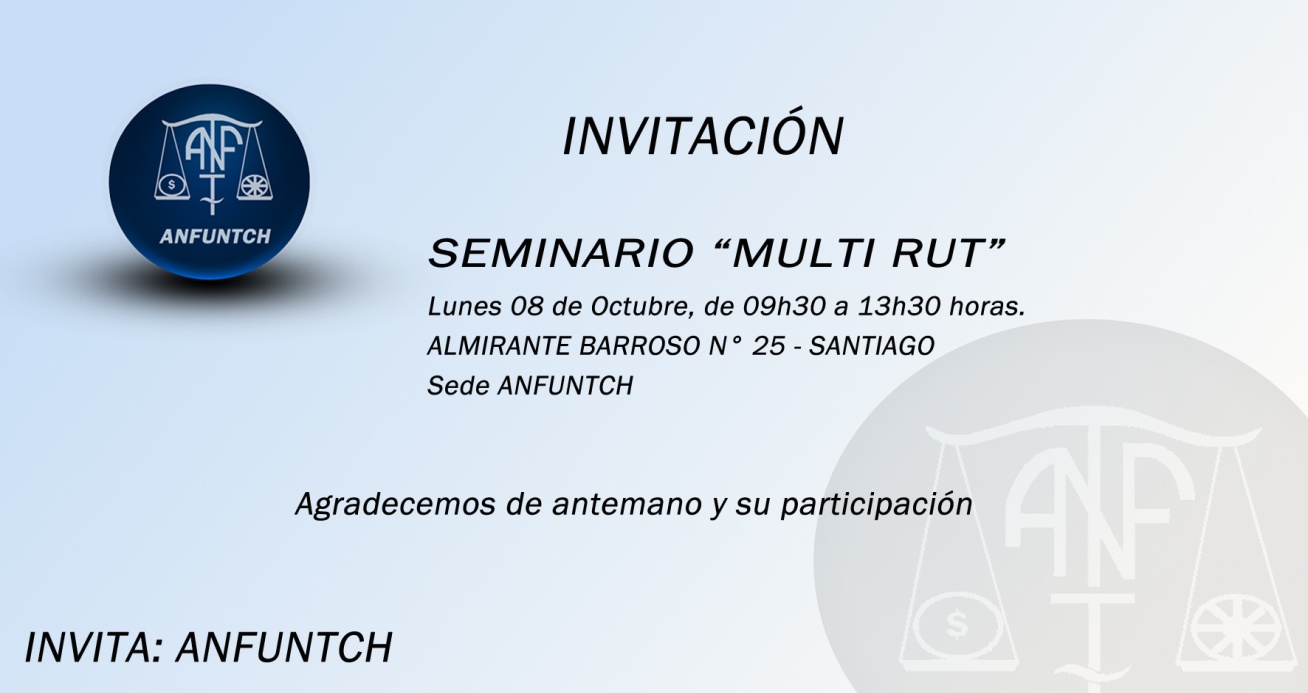 ASOCIACION  NACIONAL de FUNCIONARIOS  del  TRABAJO de CHILE
5.- La promoción, como motor y corazón de las nuevas plantas, mediante un sistema de funcionamiento tecnificado, transparente, objetivo, igualitario y automático.

* Los cargos de jefaturas de carrera NO son promoción …

* La promoción NO es mejoramiento …

* En las plantas de auxiliares y administrativos: Sistema automático de ascenso conforme EA, con refuerzo en la obligación de mantener al día el escalafón de Mérito que lo permite en forma oportuna.

* En las plantas de técnicos, fiscalizadores y profesionales: Mediante los concursos del EA, pero con las siguientes mejoras esenciales:
		* periodicidad anual
		* financiamiento alineado al presupuesto anual
		* contemplando todas las plazas vacantes producidas en el año
		* multiconcursabilidad (tiraje)
		* para promoción de un grado a la vez
		* procedimiento simple y masivo, sin pruebas
		* criterios precisos: antigüedad; antigüedad grado; SED; capacitaciones
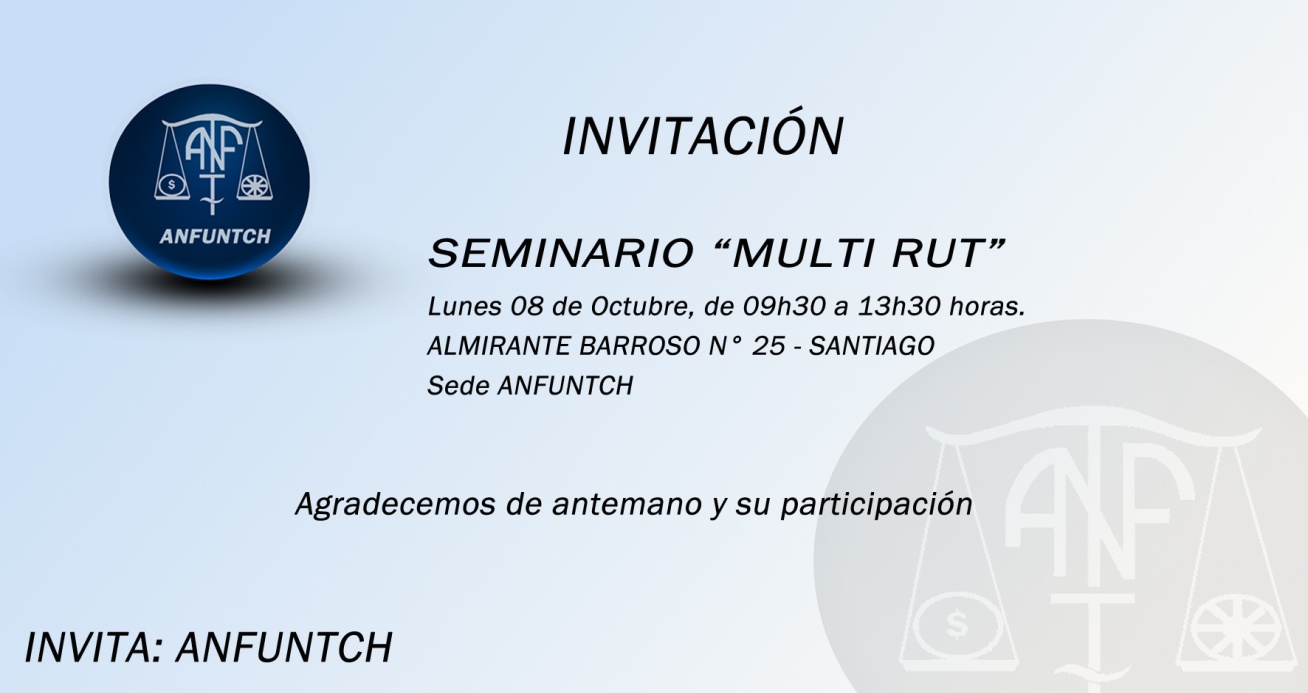 ASOCIACION  NACIONAL de FUNCIONARIOS  del  TRABAJO de CHILE
6.- Otros nuevos derechos remuneracionales:
	* bono disponibilidad para fiscalización urgente en horario inhábil 
	* bono de experiencia calificada para topados en las plantas
	* ¿otros?

7.- Mejoramiento y equiparidad remuneracional. 
	* Aumento del rango de la Asignación Ley 19.994 (de hasta 12%, a entre 12 y 20%) 

8.- Normas de encasillamiento.
	* Ningún perjuicio, ni en terminación, ni en discontinuidad, ni en remuneración, ni en escalafón, etc. Igual o mejor, o planilla suplementaria.
* A las nuevas plantas primero ingresan las actuales plantas; luego se da curso a la promoción por los cargos vacantes; luego se ingresan las contratas con criterios de equidad (antigüedad; grados; grados máximos; concursos si es necesario; etc.);
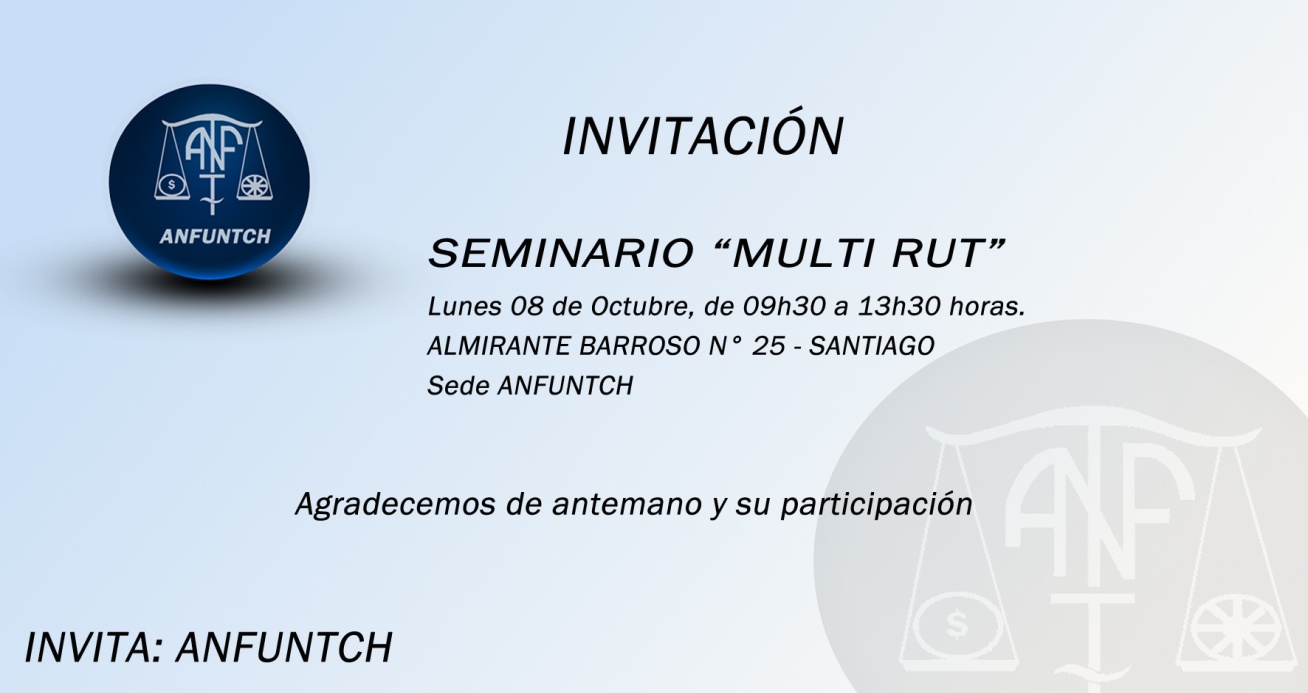 ASOCIACION  NACIONAL de FUNCIONARIOS  del  TRABAJO de CHILE
9.- Otras normas modernizadoras.
	* Registro de contrataciones (altas y bajas).
	* Consejo Consultivo.
	* Mejora en la defensa funcionaria
	* etc.
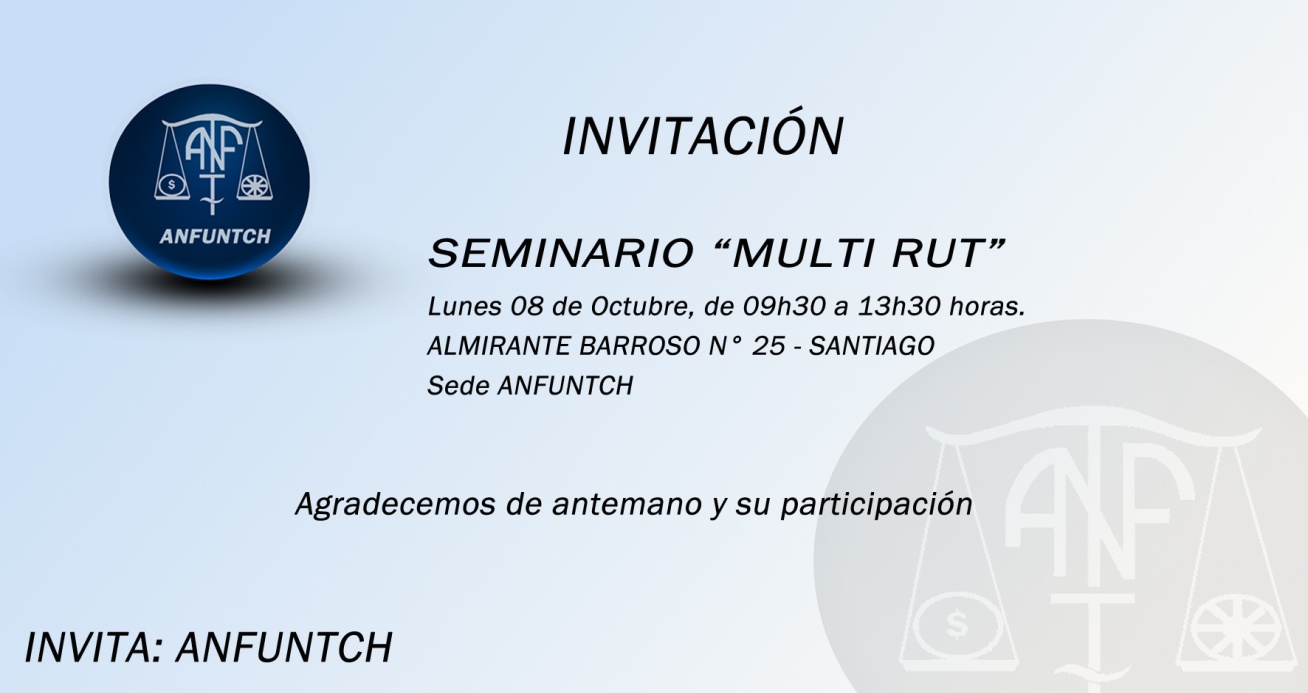 ASOCIACION  NACIONAL de FUNCIONARIOS  del  TRABAJO de CHILE
II.- UN ESCENARIO COMPLEJO PERO QUE RATIFICA UNA ESPECIAL VENTANA DE OPORTUNIDADES.

Elementos favorables:

1.- Programa der Gobierno en ejecución, con Reformas Laborales y centralidad de la DT en ellas.
2.- Compromiso modernizador de la DT. Avances al interior del Servicio, actores comprometidos y enfocados en propuestas. 
3.- Compromiso y respaldo ministerial. Espacio en Hacienda.

Elementos de riesgo:

1.- Complicaciones en la tramitación de las Reformas Laborales

2.- Ya en la mitad del mandato del actual Gobierno, con debilitada popularidad en un escenario de cuestionamiento social generalizado y crisis de confianza.

3.- Difícil relación Gobierno-funcionarios públicos luego de la Negociación 2015.

4.- Noticias de nubes en la Economía y de mayor estrechez fiscal y presupuestaria.

5.- Tensionamiento en la relación ciudadanía-funcionarios públicos.

6.- Gestión institucional concentrada o entrabada en la cotidianeidad.
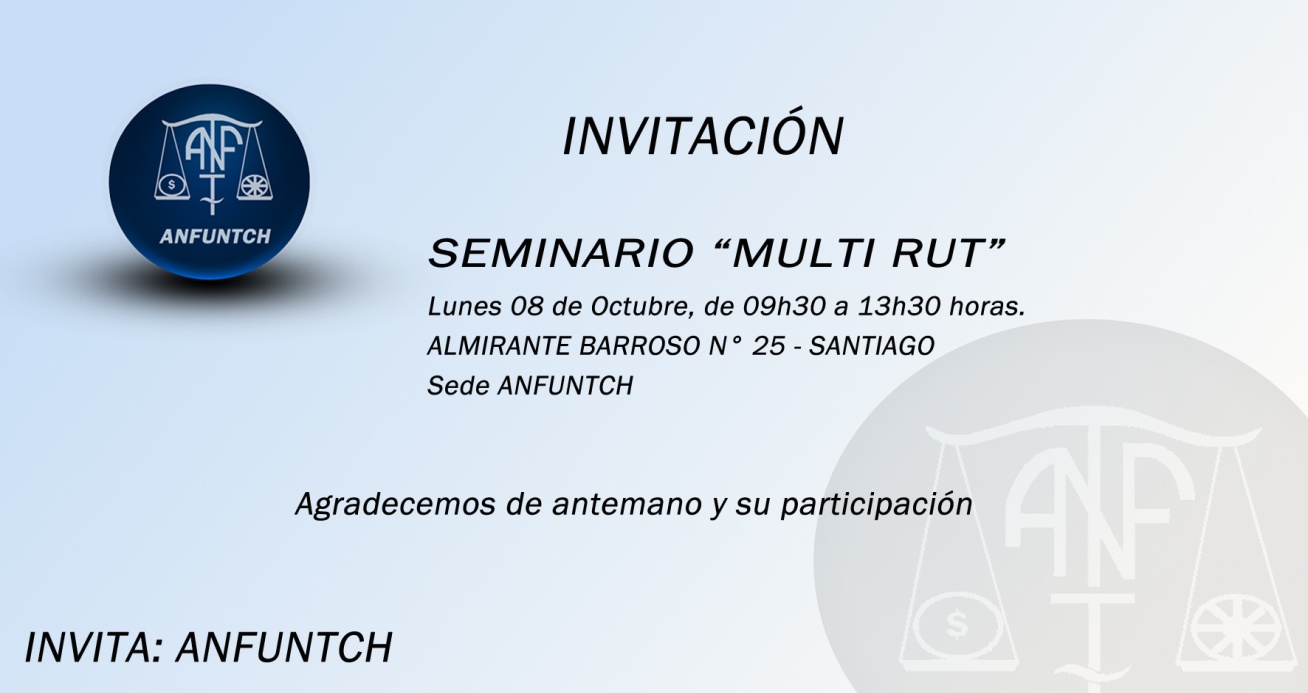 ASOCIACION  NACIONAL de FUNCIONARIOS  del  TRABAJO de CHILE
III.- PROCESO Y CRONOGRAMA. EVALUACION AVANCES, AJUSTES RAZONABLES
Valoración de avances (en proceso, en contenidos y en la relación) y recientes  ajustes razonables que mantienen las confianzas: En especial en torno a retraso de las reformas laborales y escenario complejo. Nuevo cronograma, con estelaridad en el primer semestre del 2016 para concretar ingreso de proyecto de ley al Congreso; 
Acción sindical a ANFUNTCH propositiva, comprometida y jugada detrás de este objetivo principal, en trabajo conjunto con APU y la autoridad, pero que hay claridad en que debe ser liderado y protagonizado por y desde la propia Institución y, por lo tanto, de responsabilidad principal de este Equipo Directivo.
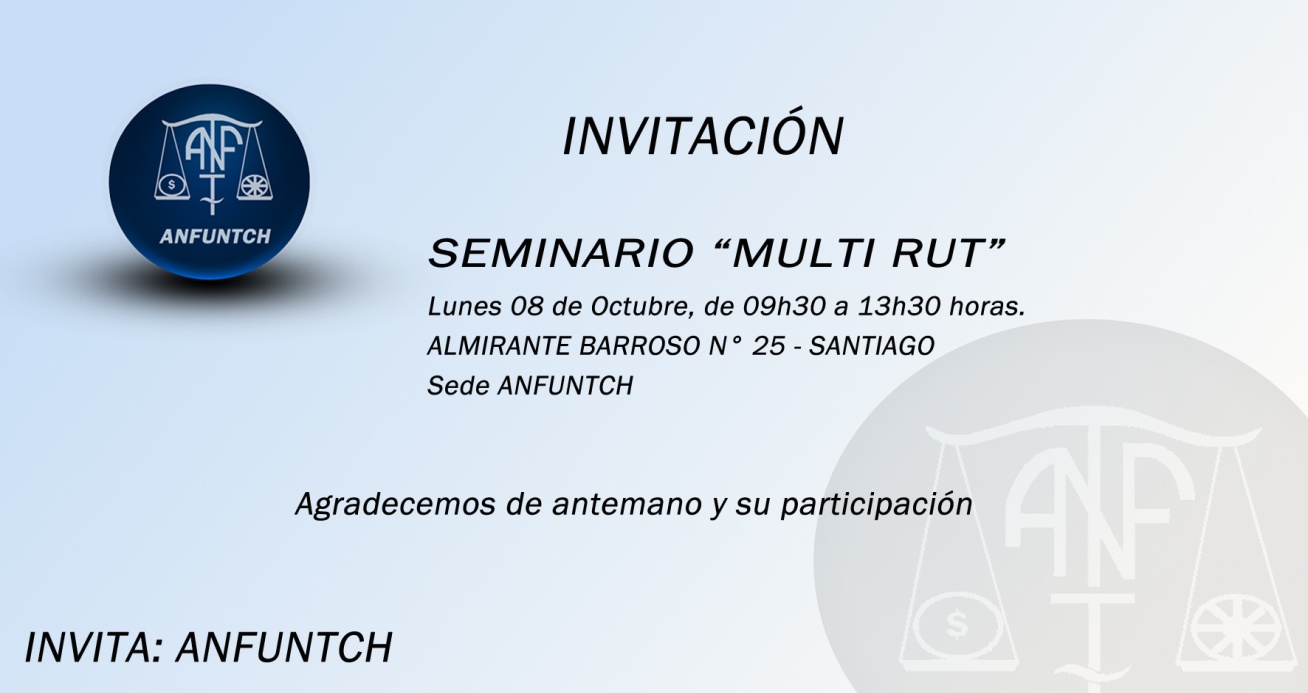 ASOCIACION  NACIONAL de FUNCIONARIOS  del  TRABAJO de CHILE
FIN

GRACIAS